viz tank     [a repository of data/info/knowledge visualisation solutions]
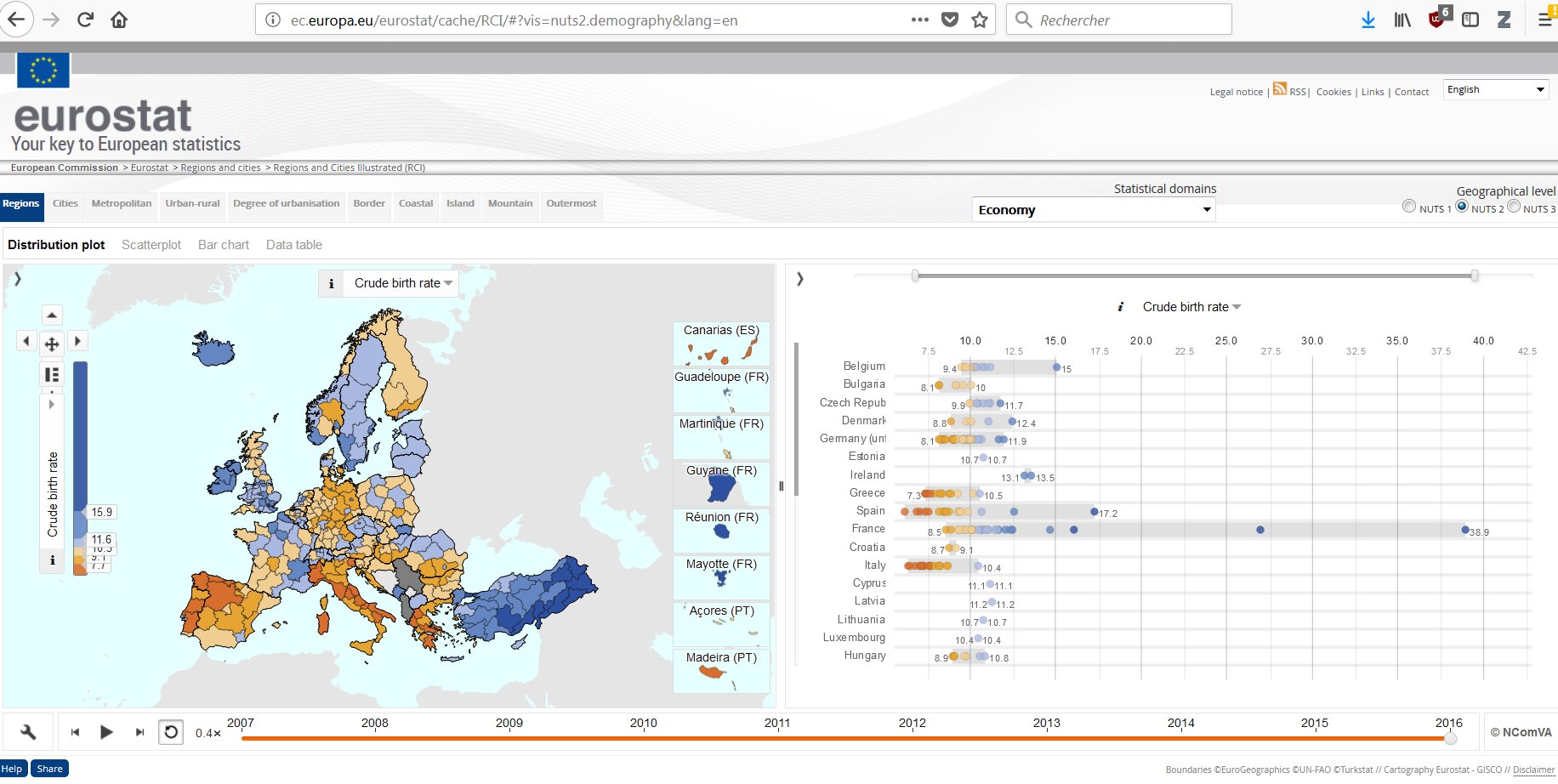 Crude birth rate*, multiple view (cartography + distribution plot). 
Data per region.

*The crude birth rate is the number of live births occurring among the population of a given geographical area during a given year, per 1,000 mid-year total population of the given geographical area during the same year. 

Source: OCDE glossary of statistical terms <https://stats.oecd.org/glossary/detail.asp?ID=490>
Eurostat  Regional Statistics Illustrated
NComVA (2018) 

<http://epp.eurostat.ec.europa.eu/cache/RSI/>
<http://ec.europa.eu/eurostat/cache/RCI/#?vis=nuts2.demography&lang=en>
<http://ncva.itn.liu.se/research?l=en>
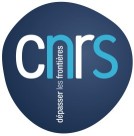 J.Y. Blaise,  I. Dudek 2021
viz tank     [a repository of data/info/knowledge visualisation solutions]
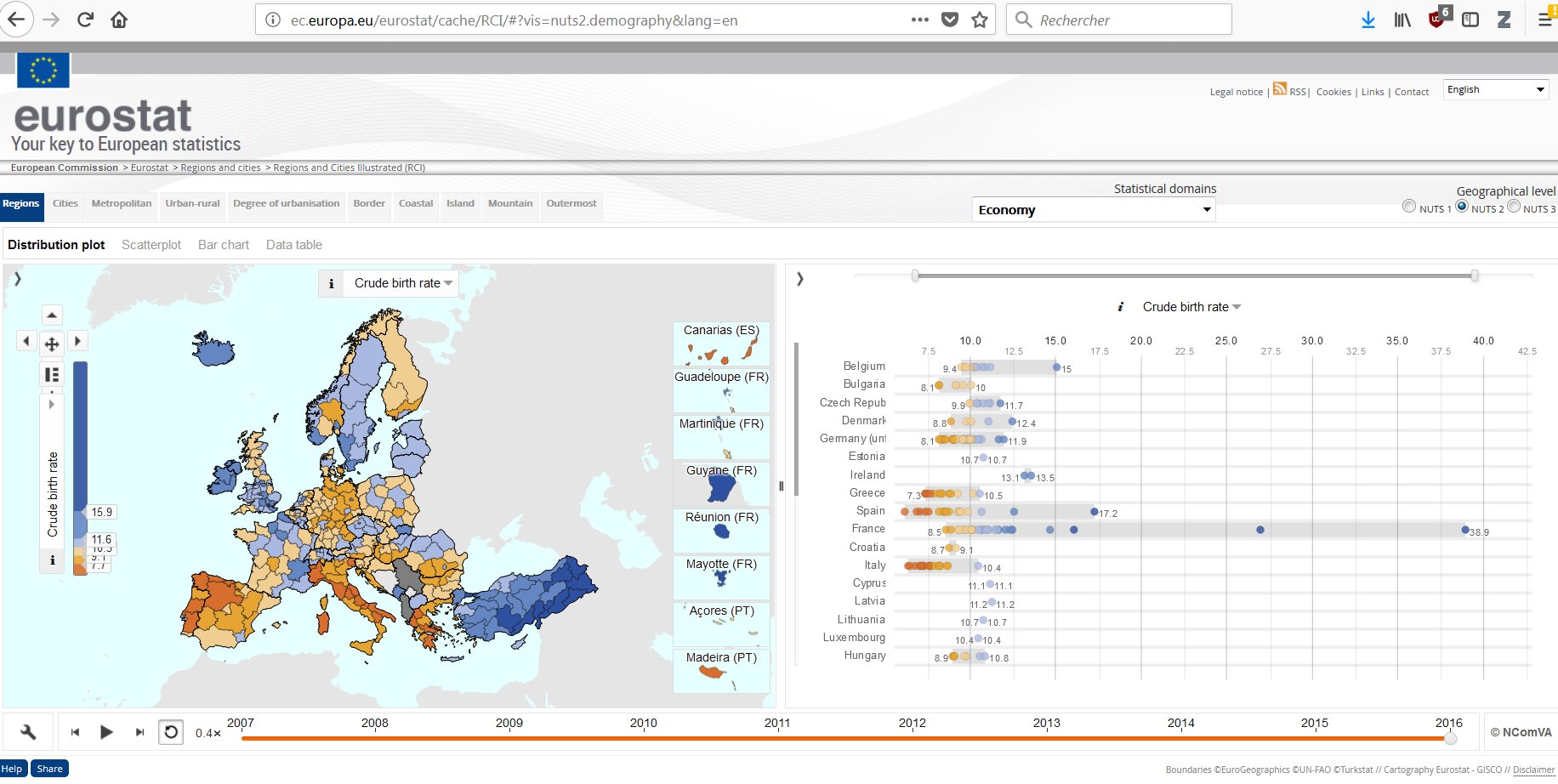 Statistiques “par régions”
> Observer la variabilité de leurs surfaces
France, Espagne, valeurs divergentes mais même tendance à des constrastes entre regions (répartition “étirée” des points)
Crude birth rate*, multiple view (cartography + distribution plot). 
Data per region.

*The crude birth rate is the number of live births occurring among the population of a given geographical area during a given year, per 1,000 mid-year total population of the given geographical area during the same year. 

Source: OCDE glossary of statistical terms <https://stats.oecd.org/glossary/detail.asp?ID=490>
Eurostat  Regional Statistics Illustrated
NComVA (2018) 

<http://epp.eurostat.ec.europa.eu/cache/RSI/>
<http://ec.europa.eu/eurostat/cache/RCI/#?vis=nuts2.demography&lang=en>
<http://ncva.itn.liu.se/research?l=en>
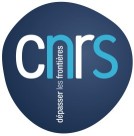 J.Y. Blaise,  I. Dudek 2021
viz tank     [a repository of data/info/knowledge visualisation solutions]
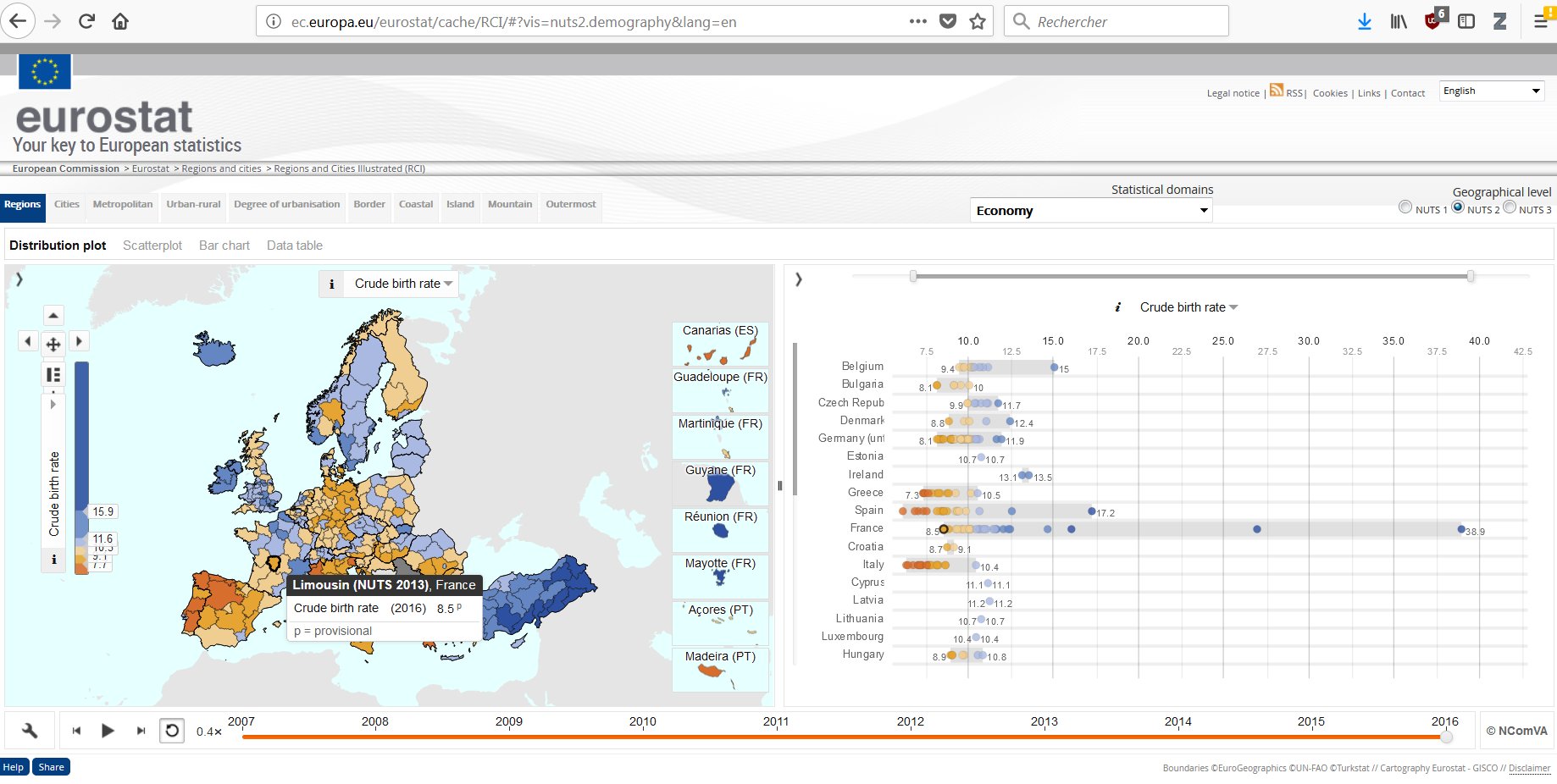 France,
 Identification / localisation du taux le plus faible
Crude birth rate*, multiple view (cartography + distribution plot). 
Data per region.

*The crude birth rate is the number of live births occurring among the population of a given geographical area during a given year, per 1,000 mid-year total population of the given geographical area during the same year. 

Source: OCDE glossary of statistical terms <https://stats.oecd.org/glossary/detail.asp?ID=490>
Eurostat  Regional Statistics Illustrated
NComVA (2018) 

<http://epp.eurostat.ec.europa.eu/cache/RSI/>
<http://ec.europa.eu/eurostat/cache/RCI/#?vis=nuts2.demography&lang=en>
<http://ncva.itn.liu.se/research?l=en>
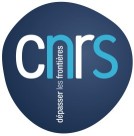 J.Y. Blaise,  I. Dudek 2021
viz tank     [a repository of data/info/knowledge visualisation solutions]
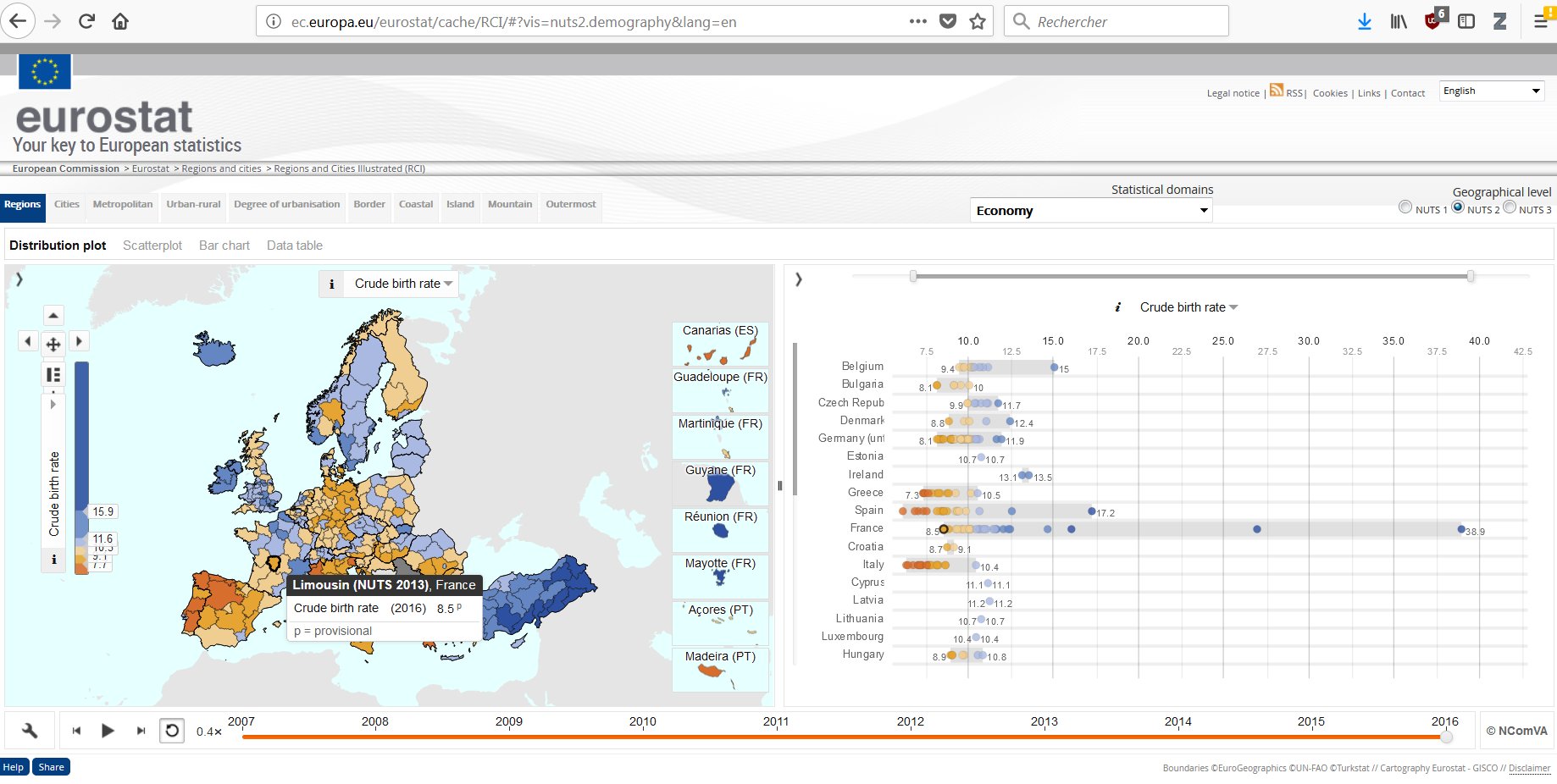 France,
Des maxima trés divergents du “cluster” national, et trés supérieurs au reste des pays européens.
Crude birth rate*, multiple view (cartography + distribution plot). 
Data per region.

*The crude birth rate is the number of live births occurring among the population of a given geographical area during a given year, per 1,000 mid-year total population of the given geographical area during the same year. 

Source: OCDE glossary of statistical terms <https://stats.oecd.org/glossary/detail.asp?ID=490>
Eurostat  Regional Statistics Illustrated
NComVA (2018) 

<http://epp.eurostat.ec.europa.eu/cache/RSI/>
<http://ec.europa.eu/eurostat/cache/RCI/#?vis=nuts2.demography&lang=en>
<http://ncva.itn.liu.se/research?l=en>
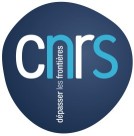 J.Y. Blaise,  I. Dudek 2021